Greek and Latin Root Words
ject
Ject
Means “to throw”
eject
To throw out
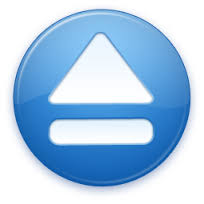 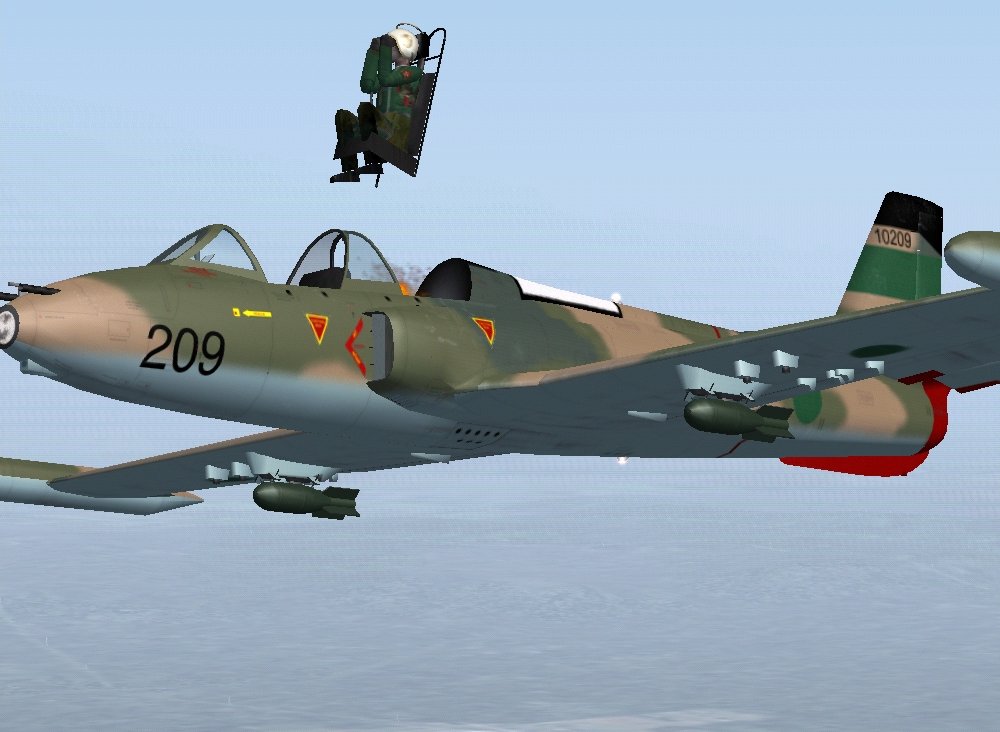 Dejected
to feel sad; to feel thrown down in spirit
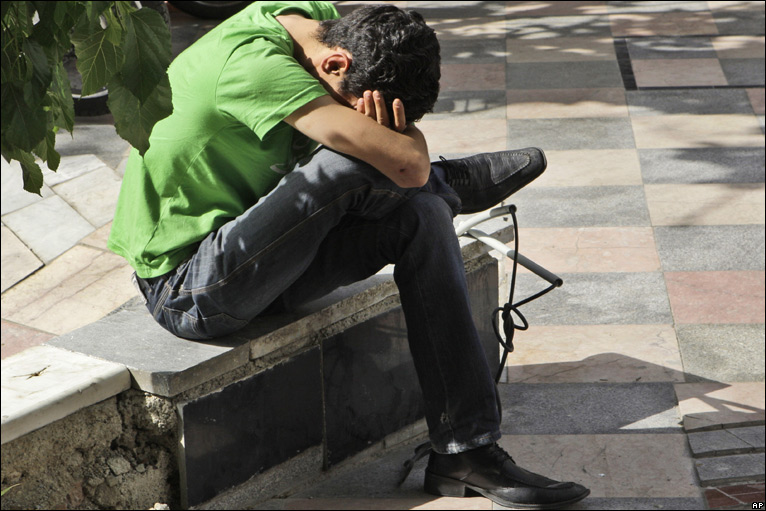 Injection
a shot, 
to throw medication into the body
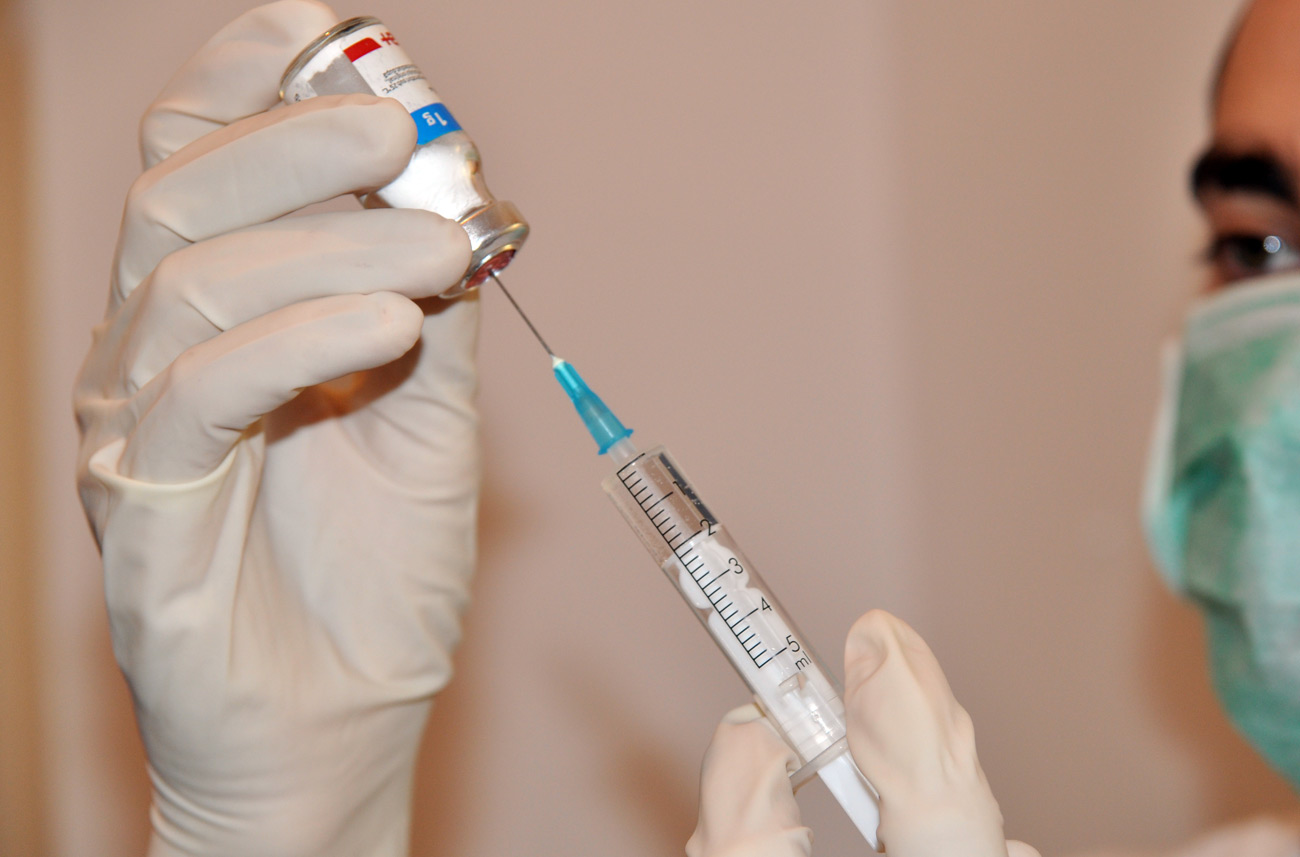 Jettison
To throw goods overboard to lighten the load on a  boat or an airplane
projector
A machine that throws an image on a wall
Subject
To throw oneself under someone else’s rule or authority
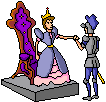 Trajectory
The curved path of an object 
thrown into space
Interjection
A  word thrown into a sentence or conversation
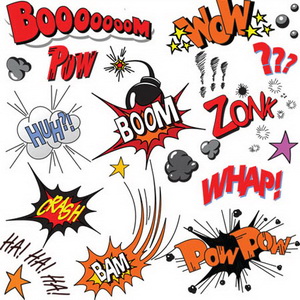 Projectile
An object thrown into the air with great force
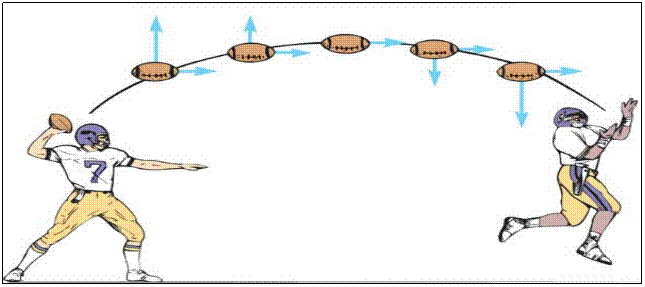 Reject
To throw something out or not accept it
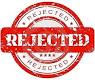